打羽毛球的林丹
Yu，Hangxin
Learning Objectives
I can use the core structure “……的时候” to express the time of events

I can use the core structure “ V + Time Duration （的） + O” to express the duration of actions.
Reading Strategy
Lower-level: Using syntactic cues
Higher-level: Scanning/Skimming information
“……的时候”
Please circle all the phrase with “的时候” in the reading
Check answers
小的时候
爸妈不在家的时候
天黑的时候
九岁的时候
五岁的时候
吃饭的时候
What are the meanings of the following phrases?
小的时候
爸妈不在家的时候
天黑的时候
九岁的时候
五岁的时候
吃饭的时候
When doing something….
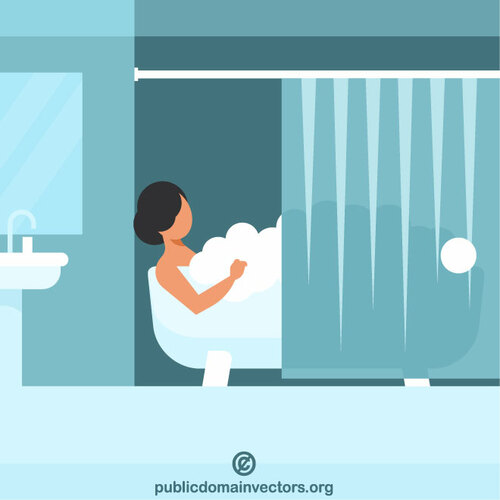 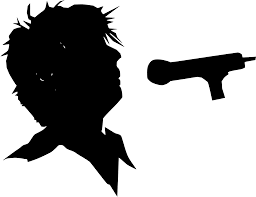 +
洗澡
唱歌
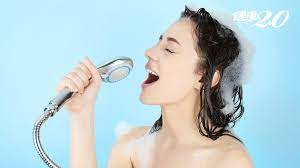 她洗澡的时候，唱歌。
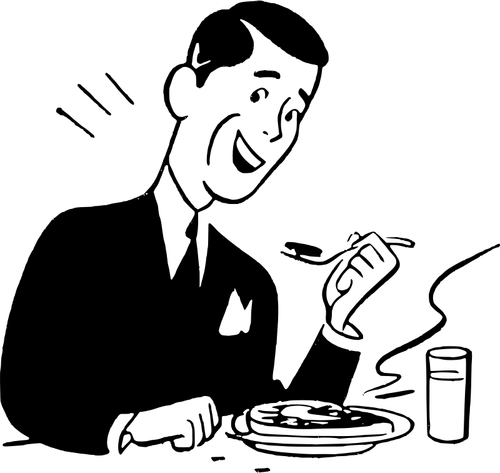 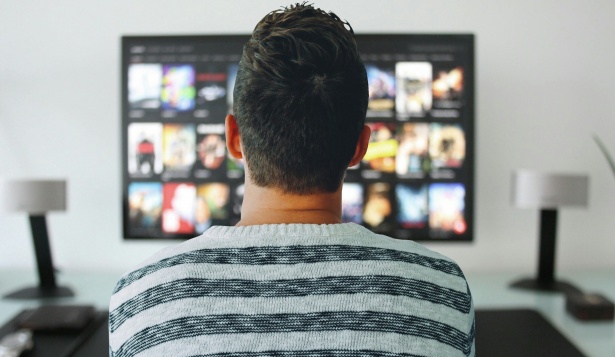 +
看电视
吃饭
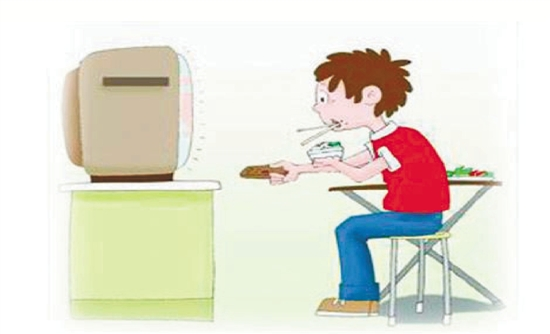 他吃饭的时候，看电视。
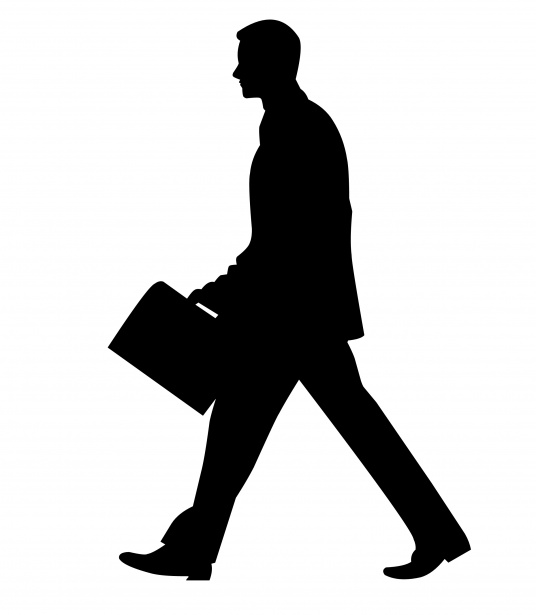 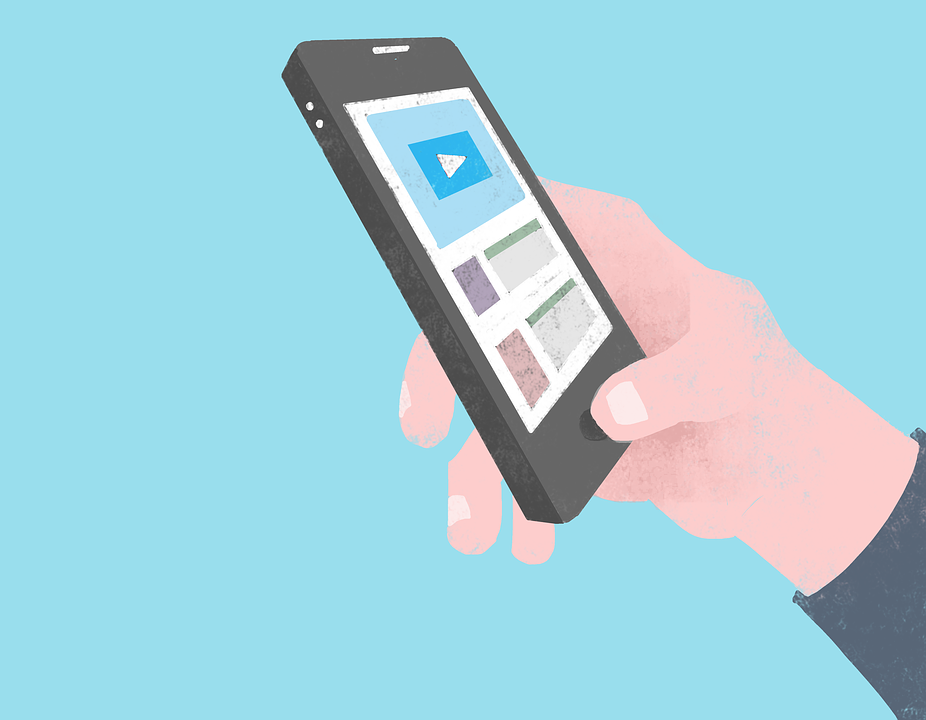 +
走路
看手机
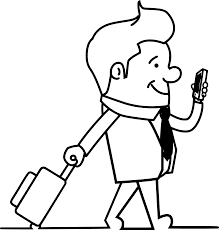 他走路的时候，看手机。
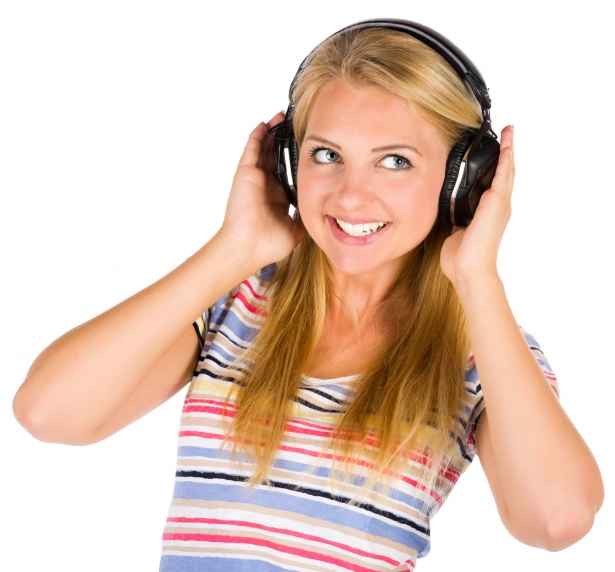 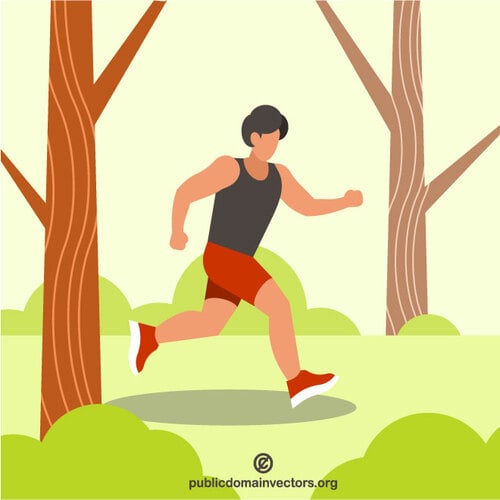 +
跑步
听音乐
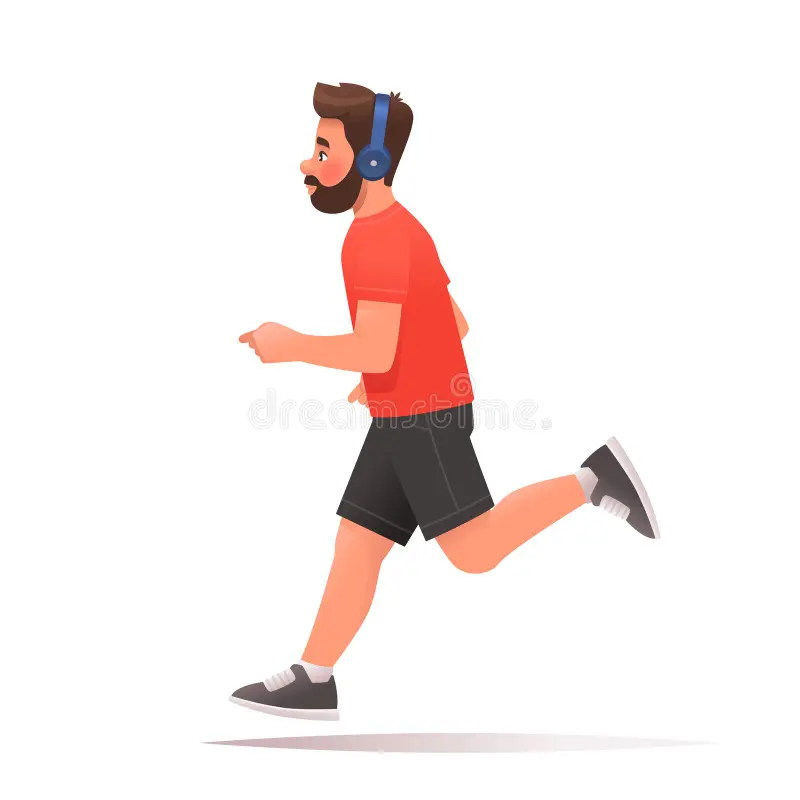 他跑步的时候，听音乐。
Or during a time period...
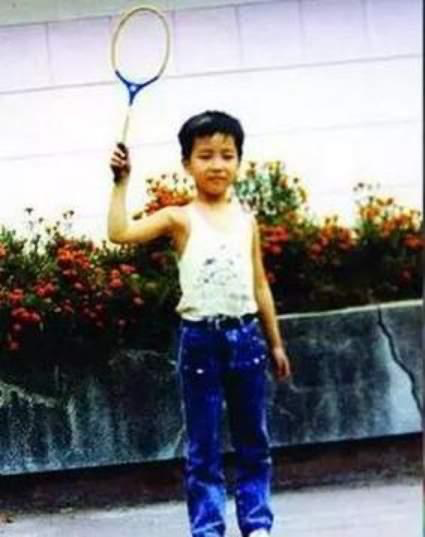 这是林丹九岁的时候。
https://zhuanlan.zhihu.com/p/383390247
他九岁的时候打羽毛球。
Or during an occasion…
他们包饺子
 。
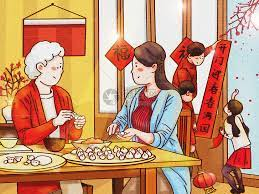 春节的时候
1. 这是什么时候？
2. 他们在做什么？
他们吃月饼。
中秋节的时候
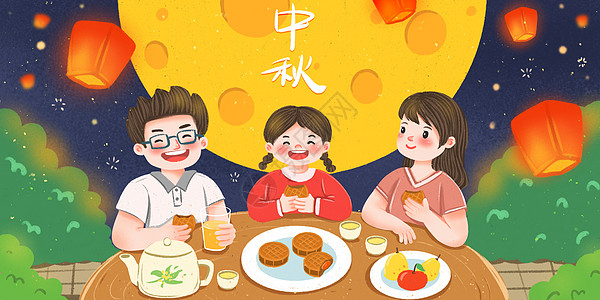 1. 这是什么时候？
2. 他们在做什么？
[Speaker Notes: Need a complete sentence for Ss to read outloud]
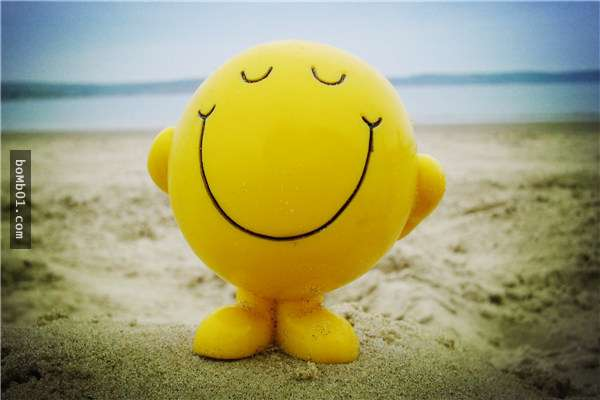 你快乐的时候，会做什么？
[Speaker Notes: Student offer free answers... can serve as exit slip (write a  senetence)]
Now, practice the pattern in your worksheet.
Matching time for major events in 林丹's life. Use the audio as support.
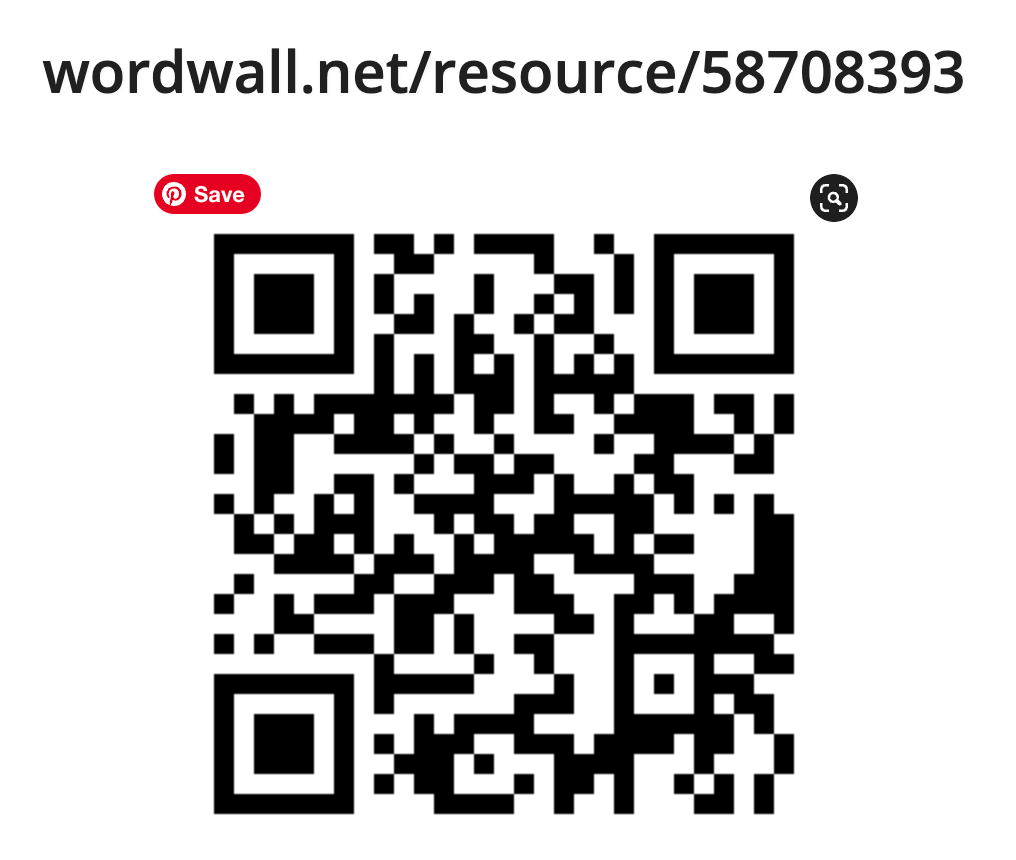 G
V+duration+的+O
复习1：Read the following words/phrases
学音乐
弹电子琴
练习羽毛球
看电视
打篮球
打游戏
下棋
做作业
跳舞  
吃饭    
睡觉
Review of VP Structure
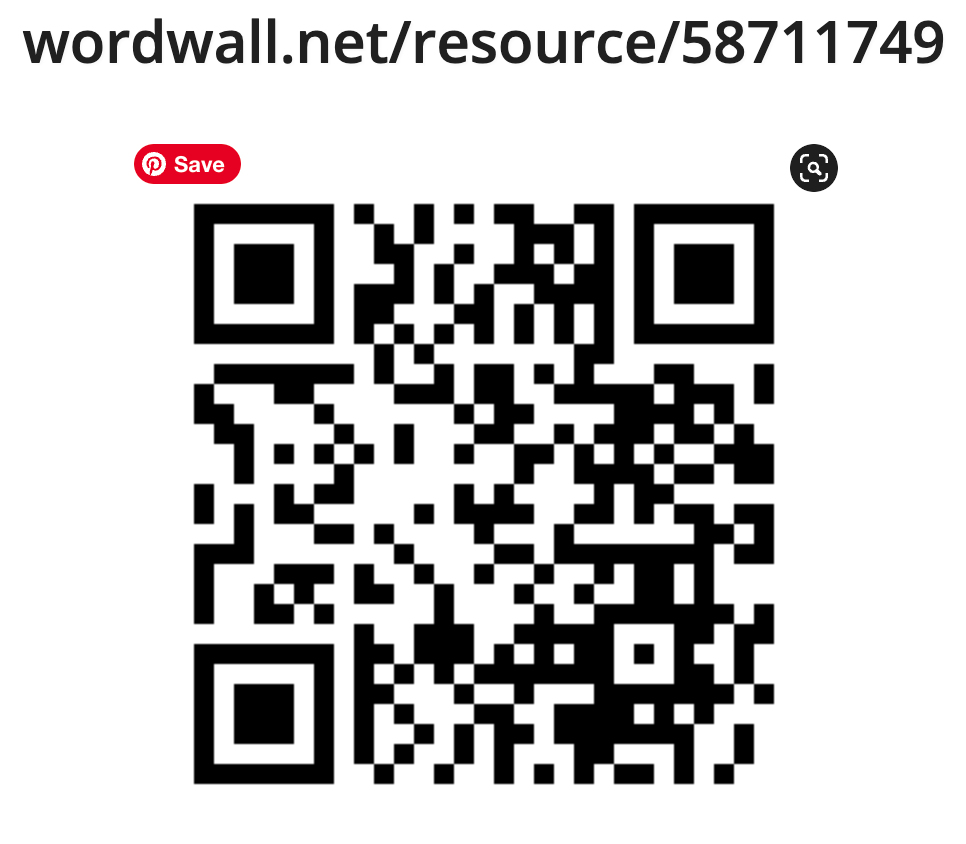 复习2：The Time Duration Word
秒钟（*miǎo zhōng）
分钟  
小时  
早上/中午/下午/晚上
天  
星期  
月  
年
X
number
[Speaker Notes: “分钟” only 不是一个 noun，前面要加数字后才是一个词。
“分” 是量词]
过渡练习
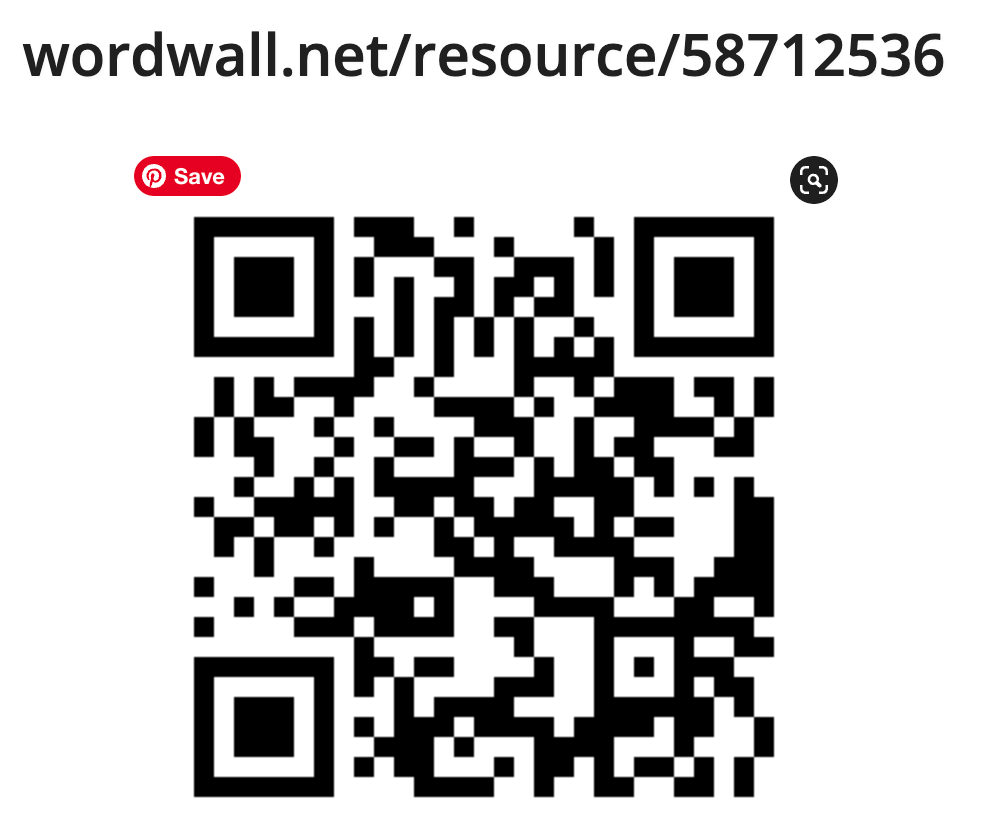 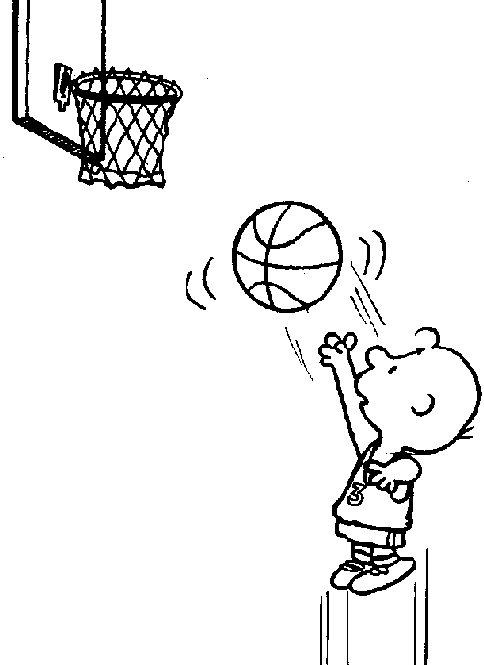 问题：他做什么？

回答：他打篮球。
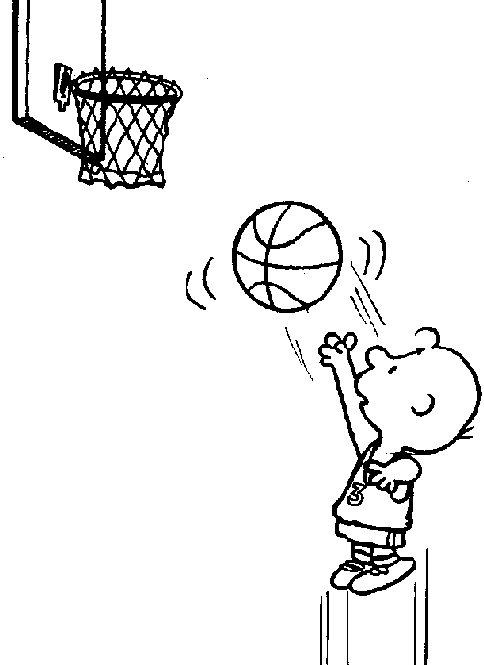 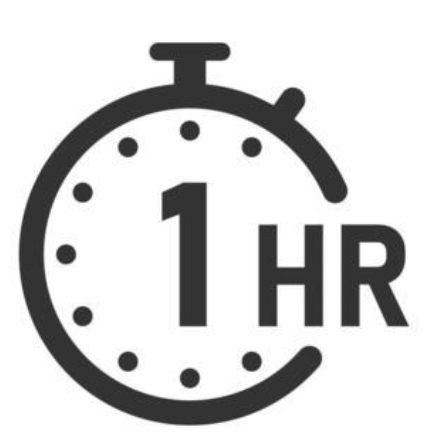 问题：多少时间？
回答：......
问题：他打多少时间的篮球？
回答：他打一小时的篮球。
他打一小时的篮球。
问题：他做什么？

回答：他看书
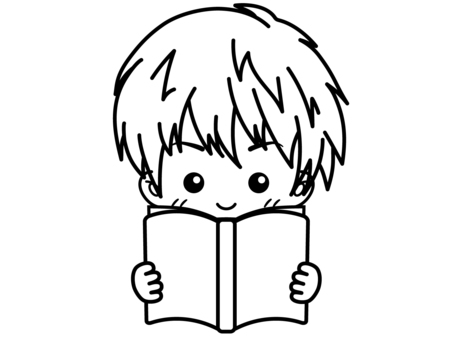 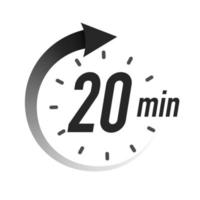 问题：多少时间？
回答：......
问题：他看了多少时间的书？
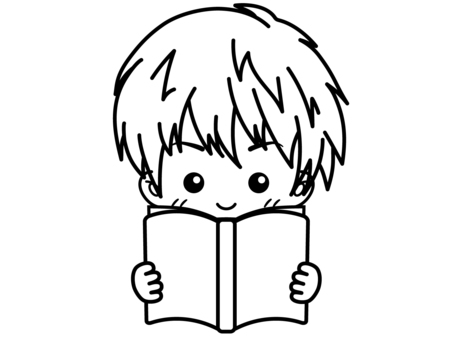 他看二十分钟的书。
问题：她做什么？

回答：她跳舞
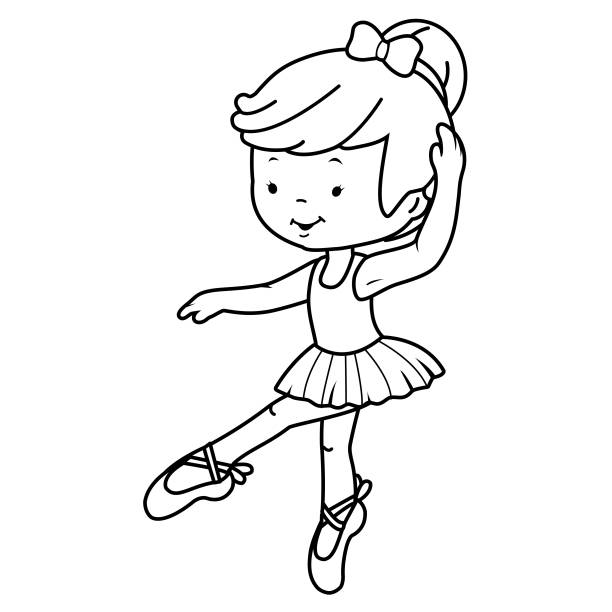 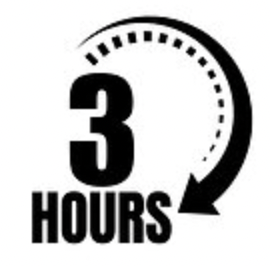 问题：多少时间？
回答：......
问题：她跳了多少时间的舞？
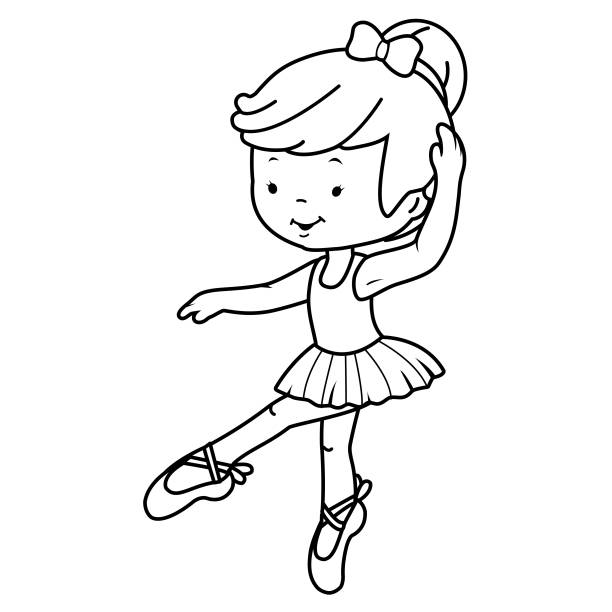 她跳三小时的舞。
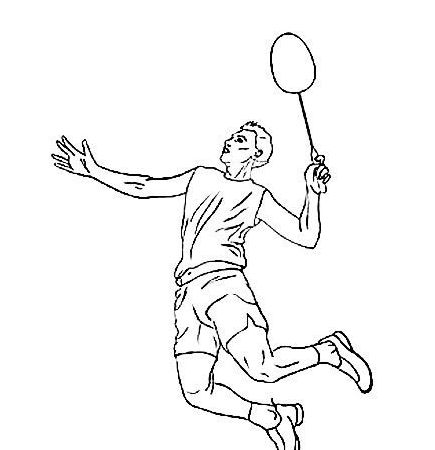 问题：他做什么？

回答：他打羽毛球。
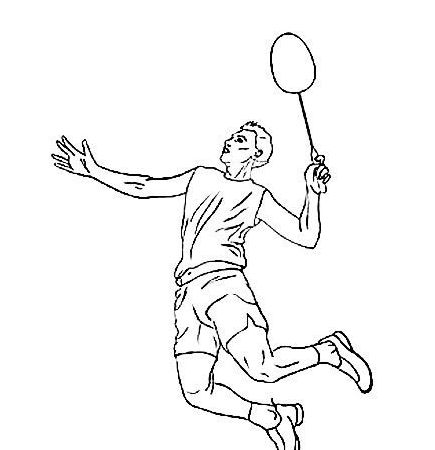 问题：多少时间？
回答：......
问题：他打多少时间的羽毛球？
他打四小时的羽毛球。
卡片游戏
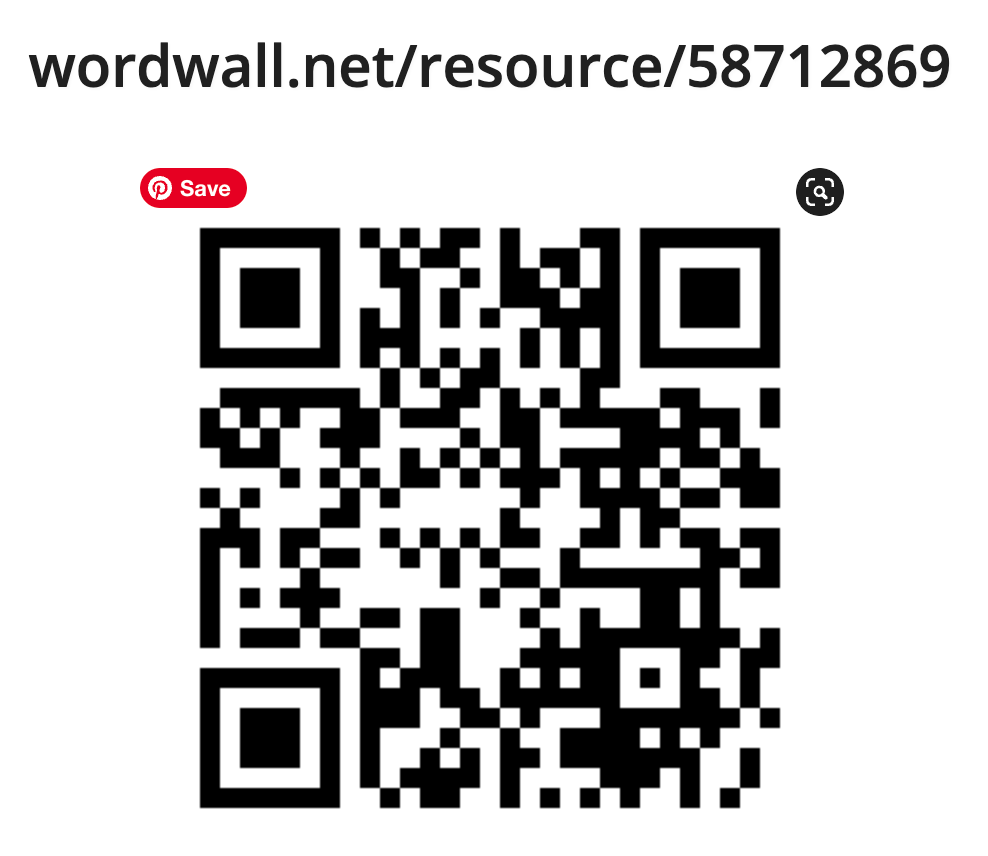 Rearrange the sentences
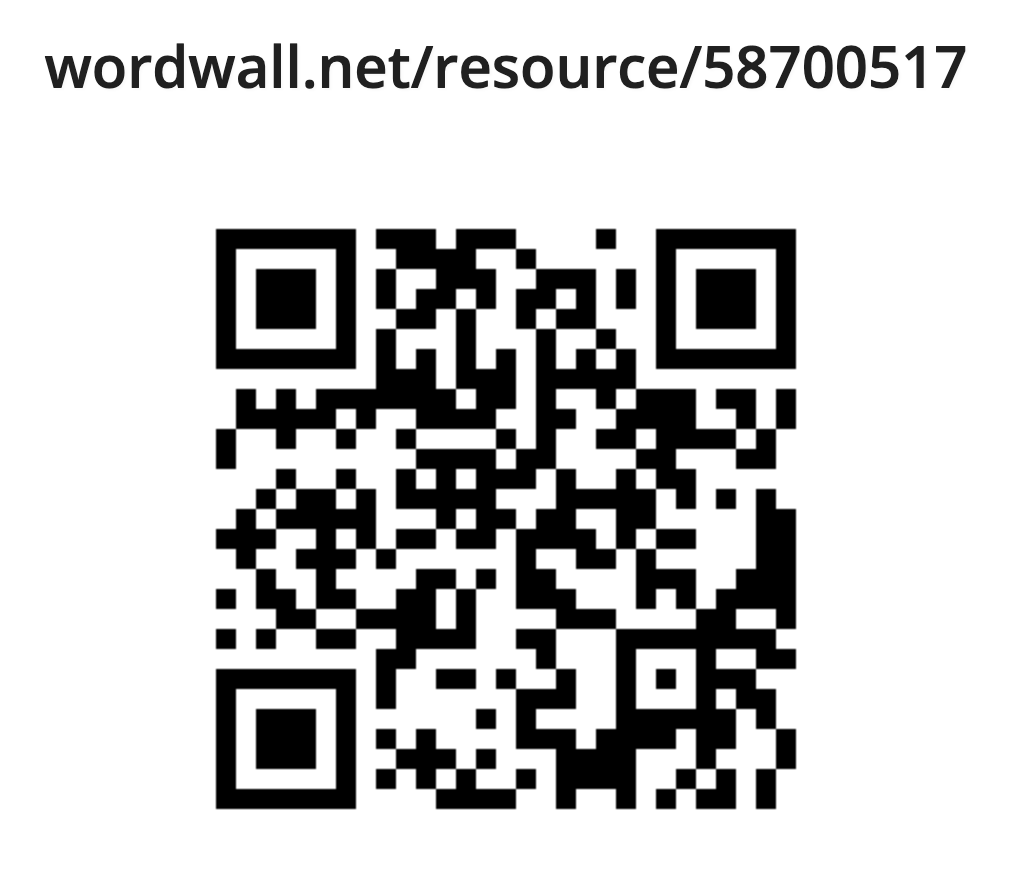